Wednesday November 26, 2014Mr. Goblirsch – Economics
OBJECTIVE – Students Will Be Able To – SWBAT:
 - Demonstrate understanding of ways to address the economic problems of poverty and unemployment.

AGENDA:
WARM-UP: Tax Day
PRESENTATIONS: 
CITY COUNCIL SIMULATION: Facing Economic Challenges

***Presentations TODAY***

Tax Day WARM-UP: (Follow the directions below)
***5 minutes***
1) Take out your Weekly Time Sheet.
 	Calculate your tax deduction.
STEP 1: Gross Pay (Total of Weekly Pay)  X  Tax % = Amount of Taxes
STEP 2: Gross Pay (Total of Weekly Pay)  –  Amount of Taxes = Net Pay (Weekly Deposit)
 	Make your weekly deposit in your Account. (Have it stamped)
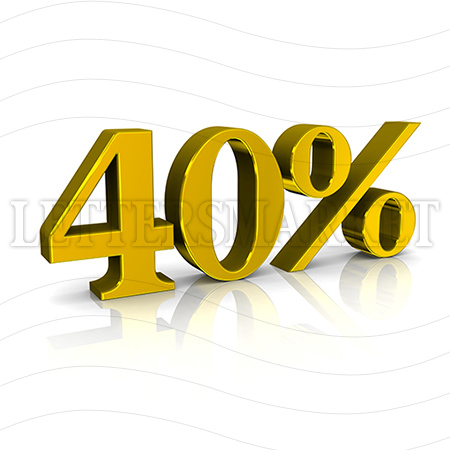 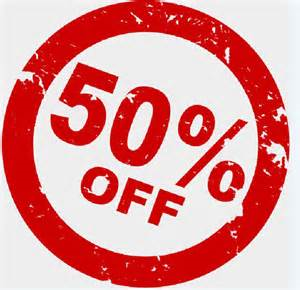 Econ Black Friday Specials!
ASSIGNMENT: 50% off (max 3)
QUIZ: 40% off any one (max 1)
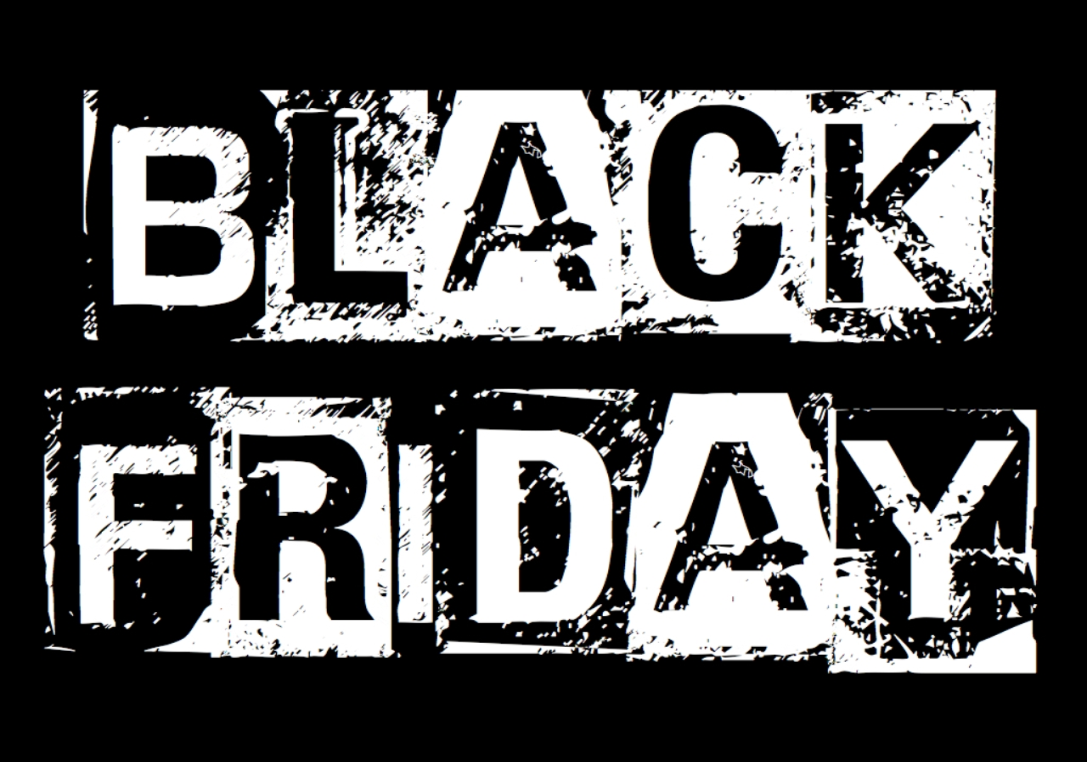 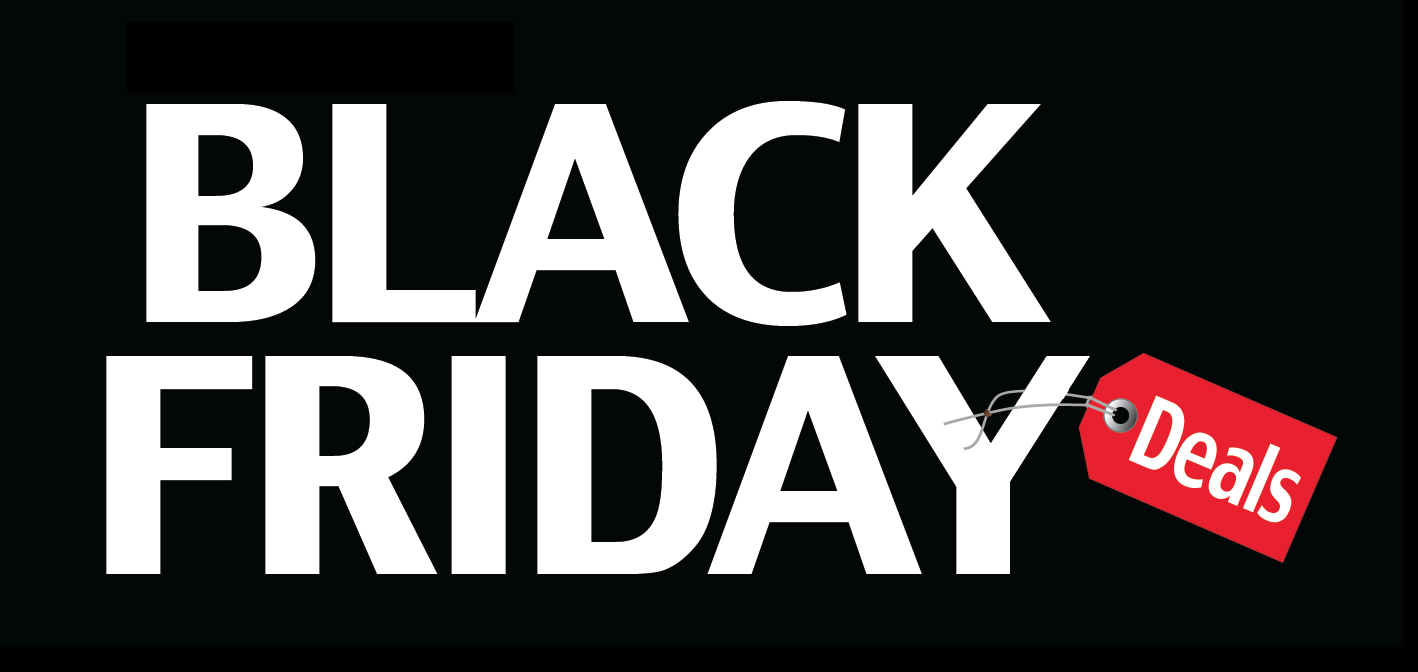 UNEMPLOYMENT / POVERTYPRESENTATION GRADING
Member 1 - ______________	Member 2 - ______________
Member 3 - ______________	Member 4 - ______________
Member 5 - ______________

1) City name, population, etc. (5)		1)_________ (5)
2) Plan Statement (5) -				2)_________ (5)
3) Programs/Developments (10)			3)_________ (10)
4) How Lower Unemployment (10)		4)_________ (10)
5) How Alleviate Poverty (10)			5)_________ (10)
6) Conclusion (5)					6)_________ (5)
7) PPT Design (Structure & Creativity) (15)	7)_________ (15)
8) Presentation (15)				8)_________ (15)

PROJECT TOTAL = __________ 75 Points
PROBLEM SOLVING ACTIVITY: Facing Economic Challenges
5 Members per Group
Group members are politicians on the City Council
ISSUE:
Your city is currently struggling with 15% unemployment rate
Your city is also currently struggling with a 35% poverty rate
TASK:
Your job is to create a presentation of a proposal that will address the high poverty and unemployment rates, and help boost the economy in your city

City name, population, characteristics, etc.
Plan Statement
New Programs/Developments instituted
How your plan/programs will lower unemployment
How your plan/programs will alleviate poverty
Conclusion – Why should the city adopt your plan?
***Presentations TODAY***